LO: To infer and deduce meaning from the extract from the novel Warhorse.
Level 1: make an initial response to the text.
Level 2: Build on my response to the text. Recognise the main idea.
Level 3: Begin to respond and give an opinion on the text’s meaning. Find relevant information.
Success criteria:
Carefully read the extract handout.
 Highlight words that describe the character’s thoughts and feelings.
Use the template to record your findings.
Write a response to the question.
Proof read and check for SPAG
What’s being thought?
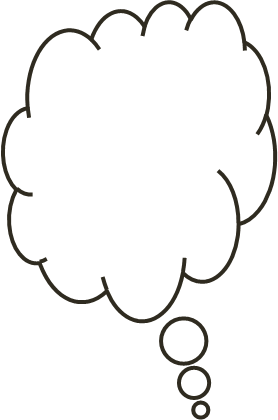 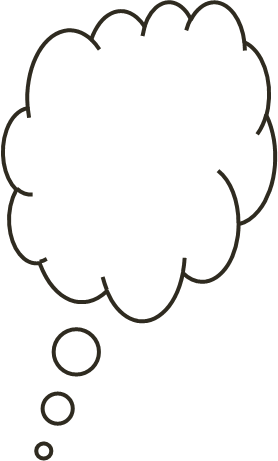 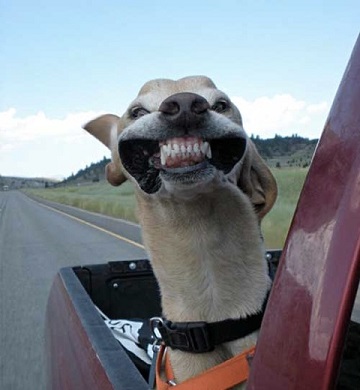 Empathy:
Read the handout extract. As we read think about the thoughts and feelings that Joey has at this moment in the novel.
There was an explosion of white light above my head and the rattle of a machine-gun split the night air, the bullets whipping into the ground beside me. I ran again and kept running into the night, stumbling frequently in the ditches and hedges until the fields lost their grass and the trees were mere stumps against the flashing skyline. Wherever I went now there were great craters in the ground filled with murky, stagnant water.
It was as I staggered out of one such crater that I lumbered into an invisible coil of barbed wire that first snagged and then trapped my foreleg. As I kicked out wildly to free myself, I felt the barbs tearing into my foreleg before I broke clear. From then on I could manage only to limp on slowly into the night, feeling my way forward. Even so I must have walked for miles, but where to and from where I shall never know. All the while my leg pulsated with pain and on every side of me the great guns were sounding out and rifle-fire spat into the night. Bleeding, bruised and terrified beyond belief, I longed only to be with Topthorn again. He would know which way to go, I told myself. He would know.
Is it portrayed differently in the film clip?
https://www.youtube.com/watch?v=4kULvx73bZ4
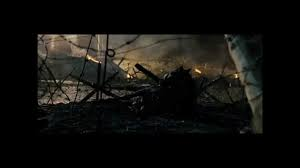 What are your thoughts and feelings ?Write down at least 10 words that describe your thoughts and feelings.Write down at least 10 words that describe how Joey would be feeling.
Write 2-3 paragraphs on Joey’s thoughts and feelings as he tries to escape the bombs, noise and dirt. Use words and phrases from the text to support your ideas.
Let’s do our first paragraph together.
PEA
Joey feels …
This is shown with the words ‘…’
This shows he is …
A reader feels …
Another way Joey is shown to feel … is with the phrase …
It makes him seem …
It helps a reader understand …
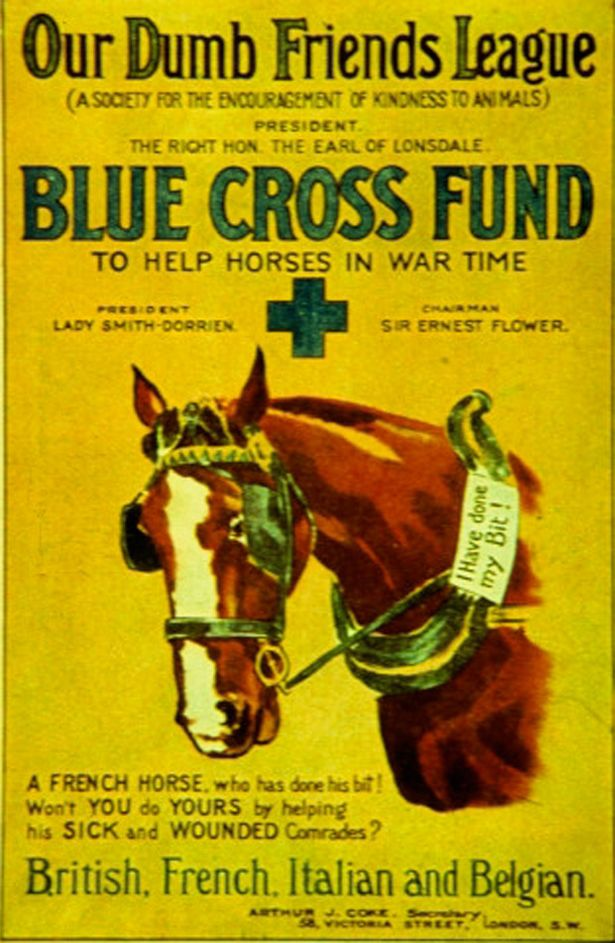 Extension:
During the First World War a 16 million-strong army of animals including mules, donkeys, cats and even camels was deployed - with the lives of 9m tragically cut short
 What are your thoughts and feelings of the use of animals in war?